Преображенные
Молитвой
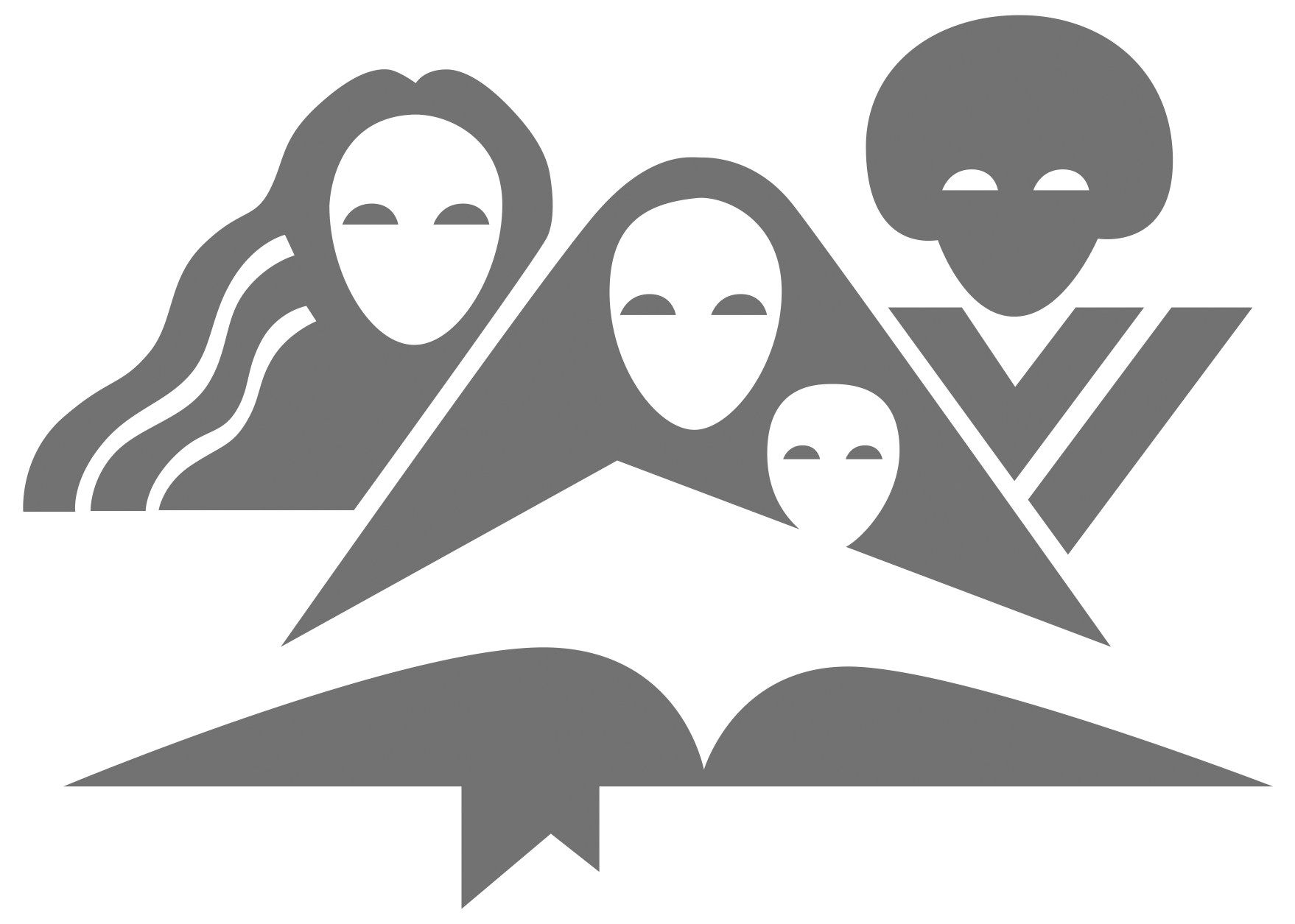 Международный День Молитвы
Отдел Женского Служения
 Генеральной Конференции
 2023
«Итак, умоляю вас, братия, милосердием Божиим, представьте тела ваши в жертву живую, святую, благоугодную Богу, для разумного служения вашего, и не сообразуйтесь с веком сим, но преобразуйтесь обновлением ума вашего, чтобы вам познавать, что есть воля Божия, благая, угодная и совершенная.

Послание к Римлянам 12 глава:1-2.
Время молиться
«Обращаться в молитве к Богу уместно в любое время и на всяком месте». 
(Е. Г. Уайт, Молитва, стр.223)
Время молиться
«Посему да приступаем с дерзновением к престолу благодати, чтобы получить милость и обрести благодать для благовременной помощи».
Послание к Евреям 4:16 — Библия.
Сила Молитвы
«Мы же все, открытым лицом, как в зеркале, взирая на славу Господню, преображаемся в тот же образ от славы в славу, как от Господня Духа».

2-е послание Коринфянам 3:18 – Библия.
Преображающая молитва
«Если исповедуем грехи наши, то Он, будучи верен и праведен, простит нам грехи наши и очистит нас от всякой неправды».
1-е послание Иоанна 1:9 – Библия.
Преображающая Молитва
«Ибо в вас должны быть те же чувствования, какие и во Христе Иисусе: Он, будучи образом Божиим, не почитал хищением быть равным Богу; но уничижил Себя Самого, приняв образ раба, сделавшись подобным человекам и по виду став как человек; смирил Себя, быв послушным даже до смерти, и смерти крестной».

Послание к Филиппийцам 2:5-8 – Библия.
Преображающая молитва
«И вот какое дерзновение мы имеем к Нему, что, когда просим чего по воле Его, Он слушает нас».
1-е послание Иоанна 5:14 – Библия.
Преображающая молитва
Речь не о том, что я могу сделать, а о том, что Бог может сделать во мне и через меня, чтобы я мог служить и помогать другим. 
(Деяние Апостолов, 8)
Преображающая молитва
«Итак, умоляю вас, братия, милосердием Божиим, представьте тела ваши в жертву живую, святую, благоугодную Богу, для разумного служения вашего,
2 и не сообразуйтесь с веком сим, но преобразуйтесь обновлением ума вашего, чтобы вам познавать, что есть воля Божия, благая, угодная и совершенная».

Послание к Римлянам 12:1-2 – Библия.
Преображающая молитва
«Много может усиленная молитва праведного». Иакова 5:16 – Библия.
Преобразованные благодаря Молитве 
	в сложные времена
Проходя через трудные испытания или большое горе, мы не беспокоимся о том, как мы выглядим, или о том, что другие могут подумать о нас. Мы находимся в особой комнате у трона Бога, и возносим личные молитвы. .
Молитва меняет обстоятельства и людей.
Преобразованные благодаря Молитве 
	в сложные времена
Когда мы молимся, верим ли мы что Бог нам ответит? И когда Бог отвечает, верим ли мы что, это был Его ответ на нашу молитву, или мы пытаемся найти этому более конкретное и логическое объяснение, не можем поверить что это Бог сделал для нас?
Прийдите к Отцу
Обращаться в молитве к Богу уместно в любое время и на всяком месте. Ничто не может помешать нам открыть свои сердца в искренней молитве. Даже среди уличного шума, в толпе или занимаясь своим обычным делом, мы можем обращаться к Богу, прося о Его помощи и руководства, как это делал Неемия в то самое время, когда излагал свою просьбу царю Артаксерксу.
Прийдите к Отцу
«Поддерживать тесное общение с Богом можно везде. Дверь нашего сердца должна быть постоянно открыта с приглашением для Христа, чтобы Он мог войти и пребывать в нашей душе как желанный небесный гость…»
Прийдите к Отцу
«Хотя нас может окружать порочная и разложившаяся среда, нам незачем дышать ее вредными испарениями, ведь мы имеем возможность жить в чистой атмосфере неба. Вознося наши сердца в искренней молитве к Богу, мы можем сохранить себя от нечистых и худых мыслей. Люди, сердца которых открыты для влияния и благословений Божьих, будут жить в более святой атмосфере и иметь постоянное общение с Небом».
Эллен Г. Уайт, Путь ко Христу, стр.99.
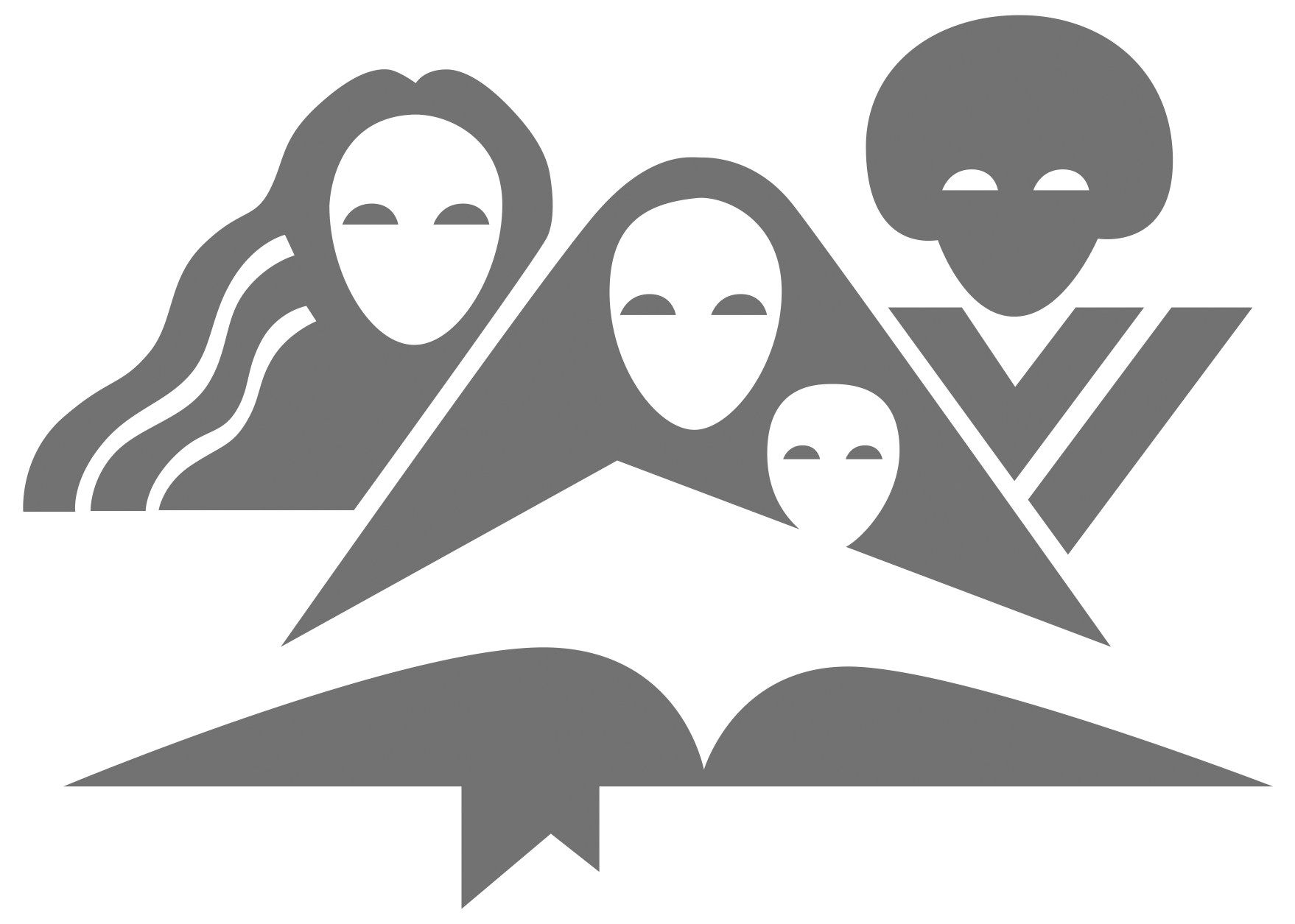 Международный День Молитвы
Отдел Женского Служения
 Генеральной Конференции
2023